Государственное бюджетное специальное (коррекционное) образовательное учреждение школа-интернат I-II вида
г. Тихорецка, Краснодарского края
Школьный медпункт. Развитие слухового восприятия, 2 класс,программа специальных (коррекционных) образовательных учреждений II вида.
Автор: Зенова Елена Константиновна,
учитель слуховой работы
По̅кажи́, где врач.
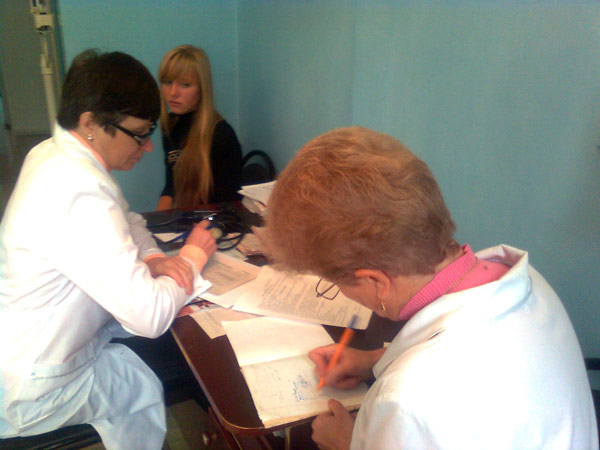 По̅кажи́, где мед̅сестра́.
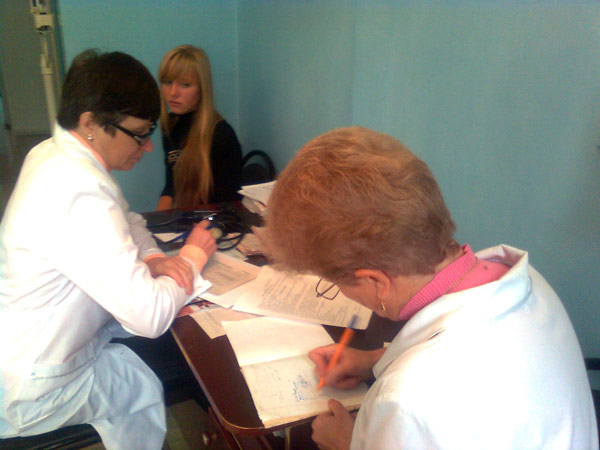 По̅кажи́, где бо̅льна́я.
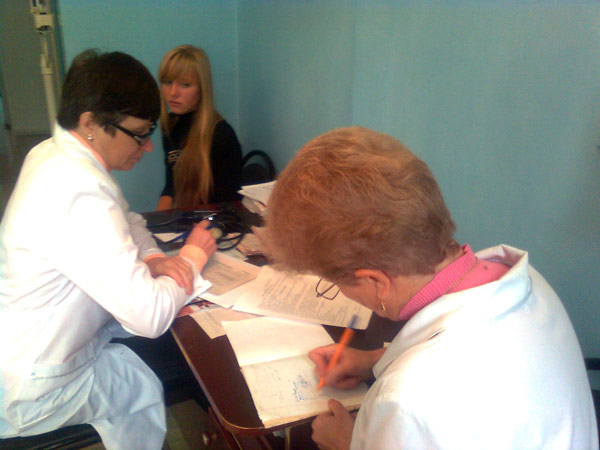 До̅по́лни предло̅же́ние.
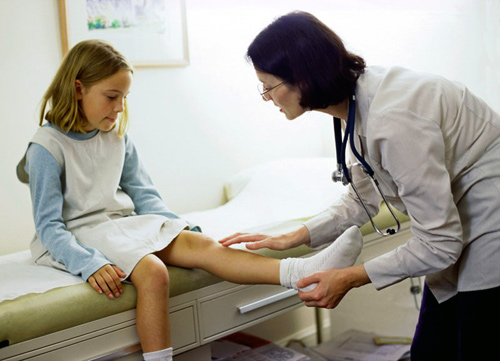 У‿Та́ни бо̅ли́т
но̅га́.
До̅по́лни предло̅же́ние.
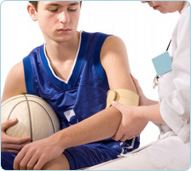 У‿Ко́ли  бо̅ли́т
рука́.
До̅по́лни предло̅же́ние.
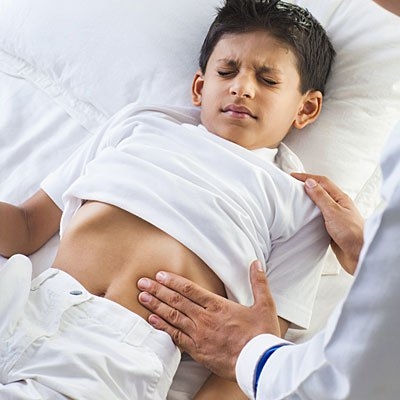 У‿Димы  бо̅ли́т
живо́т.
О̅тветь на‿во̅про́сы.
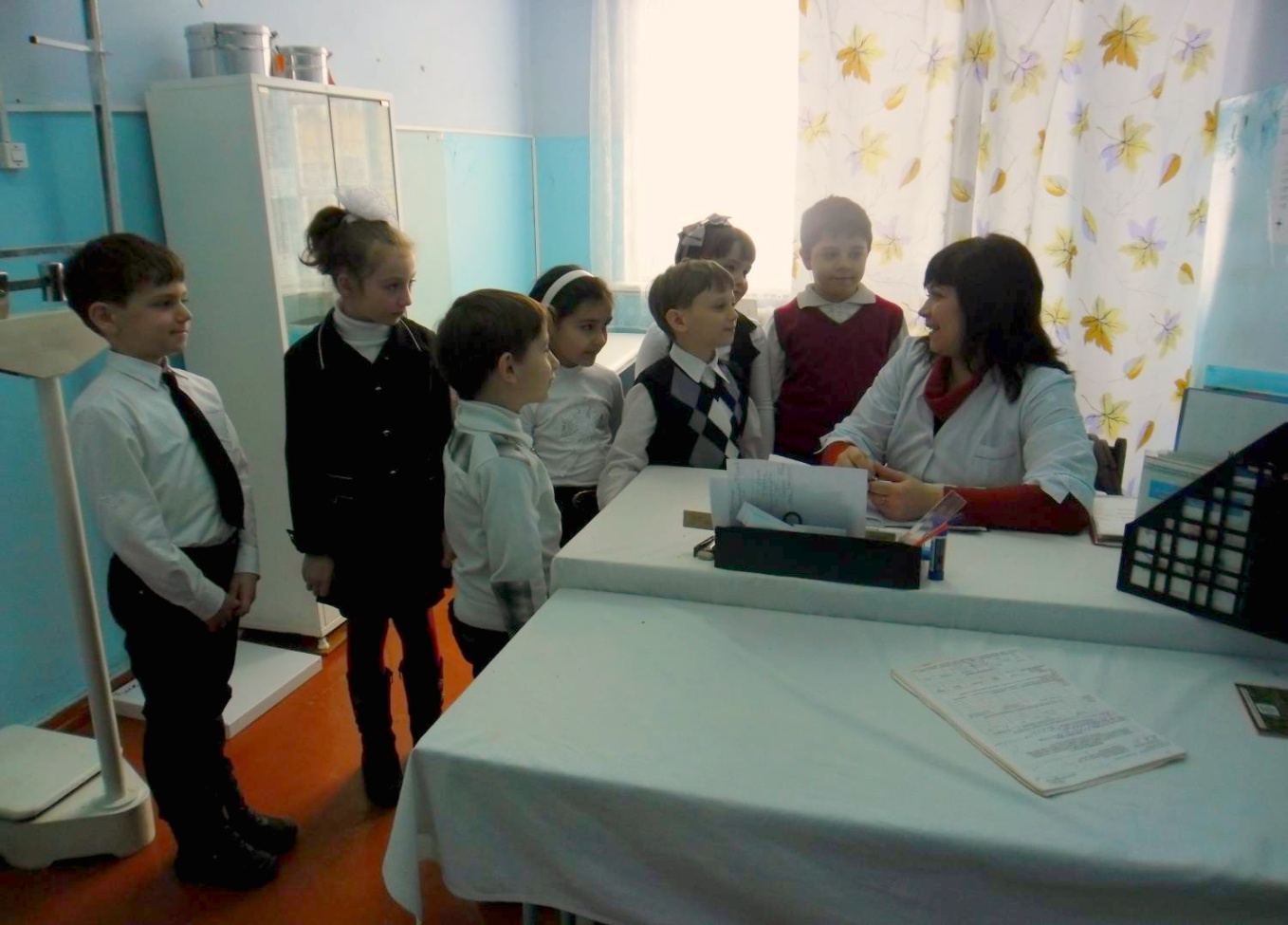 Куда́ пришли́ де́ти?
Де́ти пришли́ в̅‿шко́льный мед̅пу́нкт.
Кто ле́чит дете́й?
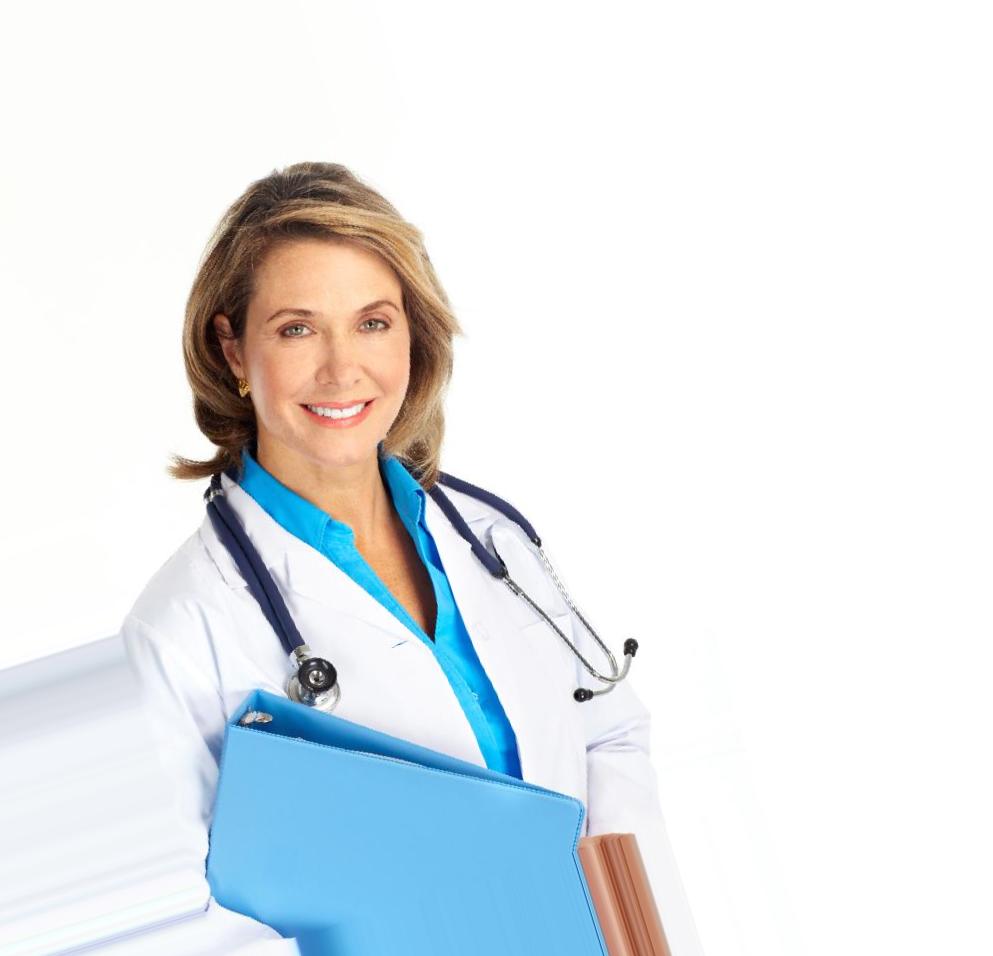 Врач ле́чит дете́й.
Ч̅то э́то̅?
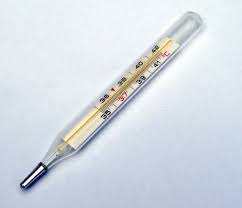 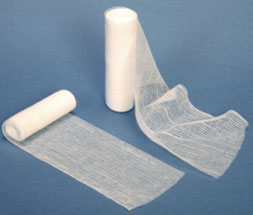 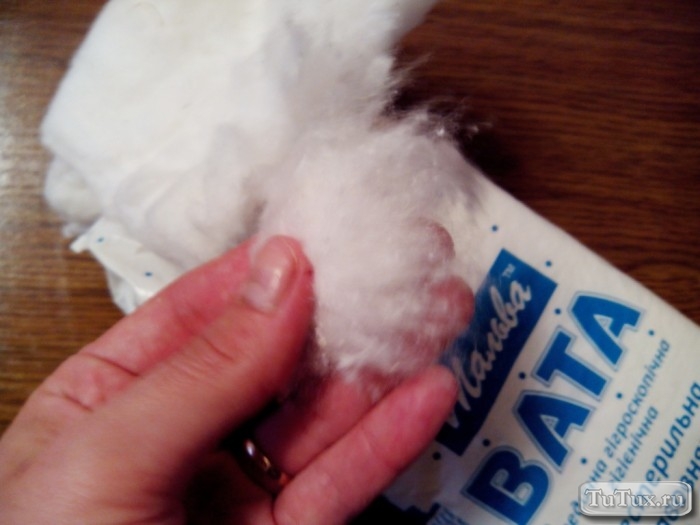 Э́то̅ ва́та.
Э́то̅ гра́дусник.
Э́то̅ бинт.
Ч̅то э́то̅?
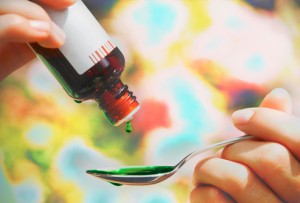 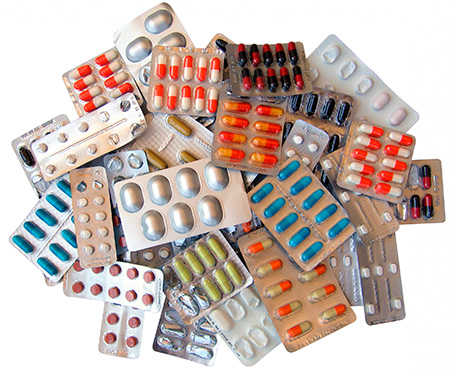 Э̅то ка́пли.
Э́то табле́тки.
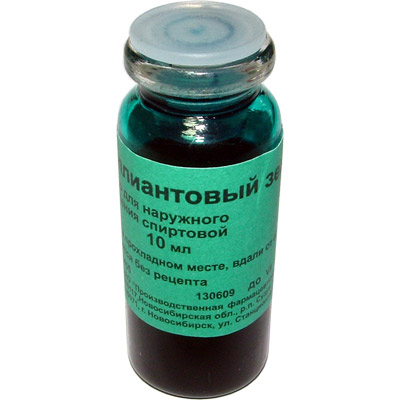 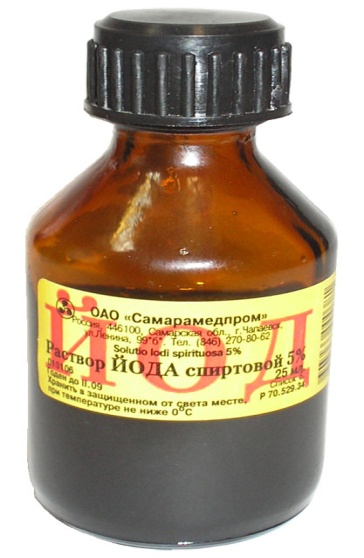 Э̅то́ йод̅.
Э́то̅ зелёнка.
-Ты здо̅ро́в̅(а)?
-Да. Я здо̅ро́в̅(а).
-Нет. Я бо́лен (бо̅льна́).
У‿меня́ бо̅ли́т…